OPSYS Presentation
How to use OPSYS?
DEVCO R4
19 March 2019
Agenda
Introduction to OPSYS : What is OPSYS? OPSYS Global Planning
Results and Monitoring: Key Functionalities and Milestones
Contracts and Procurement: Key Functionalities and Milestones
Presentation of Change Management
Introduction to OPSYS
What is OPSYS?
OPSYS is the new one-stop-shop for the effective and efficient management of the entire EU external relations portfolio of projects and programmes throughout the project cycle, from programming to evaluation and audit
OPSYS will integrate:

CRIS
ROM & EVAL
E-Procurement
PROSPECT


PADOR
Audit
Grant Management
GIS
OPSYS
OPSYS will interface with:

ABAC
ARES
EAMR
Why do we want OPSYS?
Ease of use:
Single interface covering all the workflows of the project cycle and providing access to all applications
No re-encoding
Will allow progress and completion reports to be submitted and approved online
Core and corporate indicators stored in the system for re-use
Ability to delegate tasks to colleagues
Offline mode
Automatic interface with ABAC
E-signature
User centricity:
User centred: my workplace, portfolio, projects and programmes
User friendly look and feel
Receipt of notifications about tasks pertinent to each specific user
YOU
Velocity and trustworthiness:
Faster link between progress reports and invoices
Cheaper, easier and safer tendering and grant procedures: e-signature
External users gain access to the system
Automatic generation of documentation/contracts
OPSYS Stakeholders
European Commission staff:
HQ, EUDs, and FPI Regional Teams
Finance and Contracts Sections
Operational Sections

Partner Countries: 
NAOs
Line Ministries

Implementing Partners - Contractors: 
NGOs, consulting companies, etc.
All bodies that have a contract with the EC
OPSYS Global Planning
Releases and Integrations
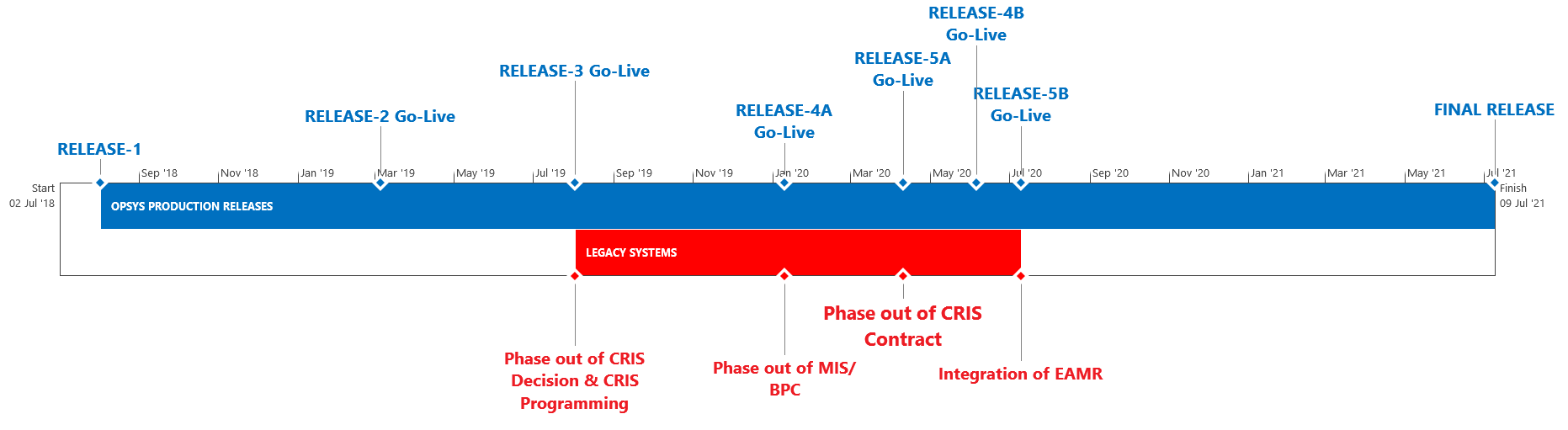 OPSYS Key Features
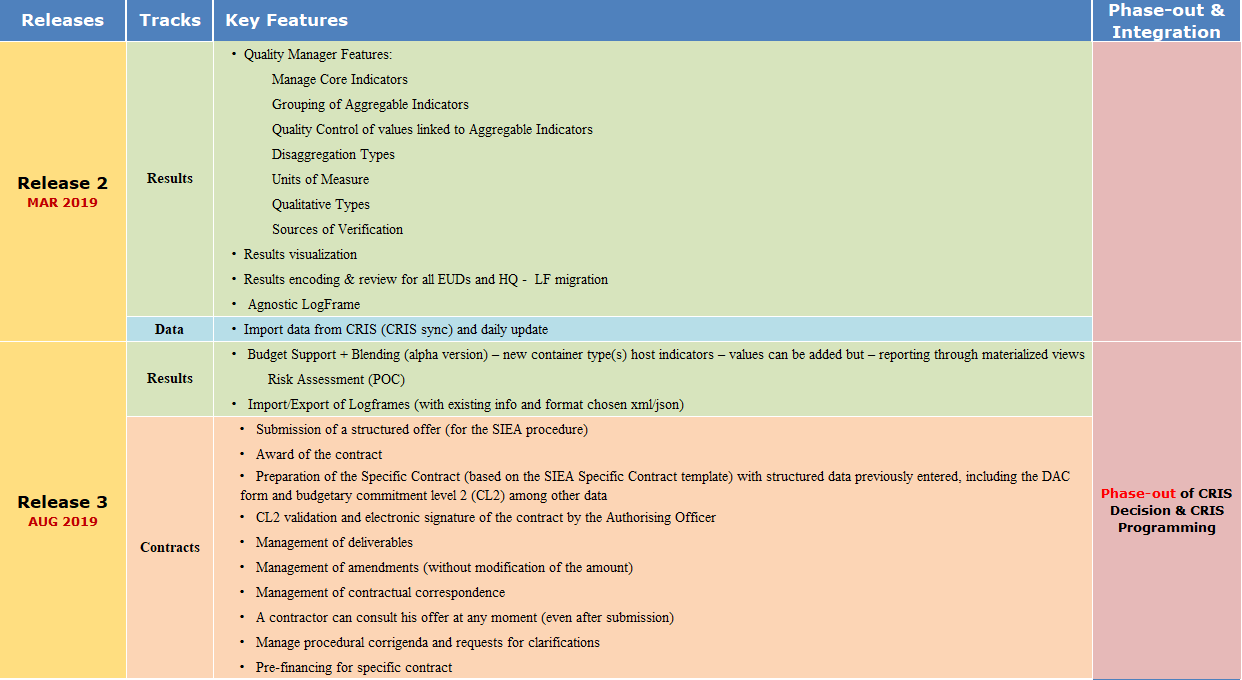 OPSYS Key Features
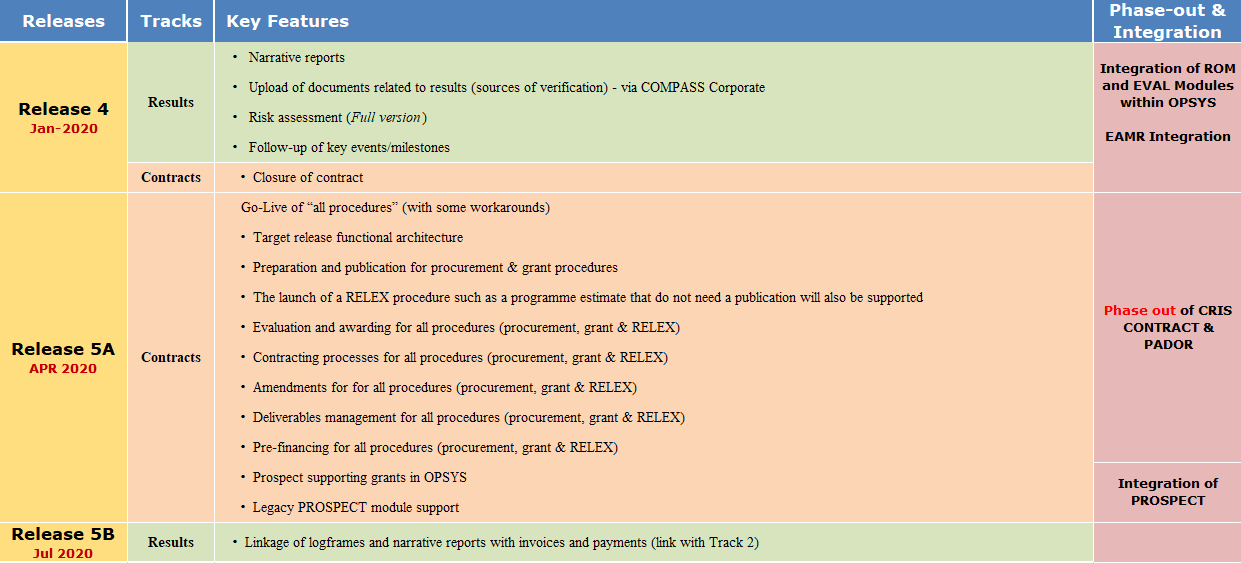 Results and Monitoring
OPSYS today - Workflow
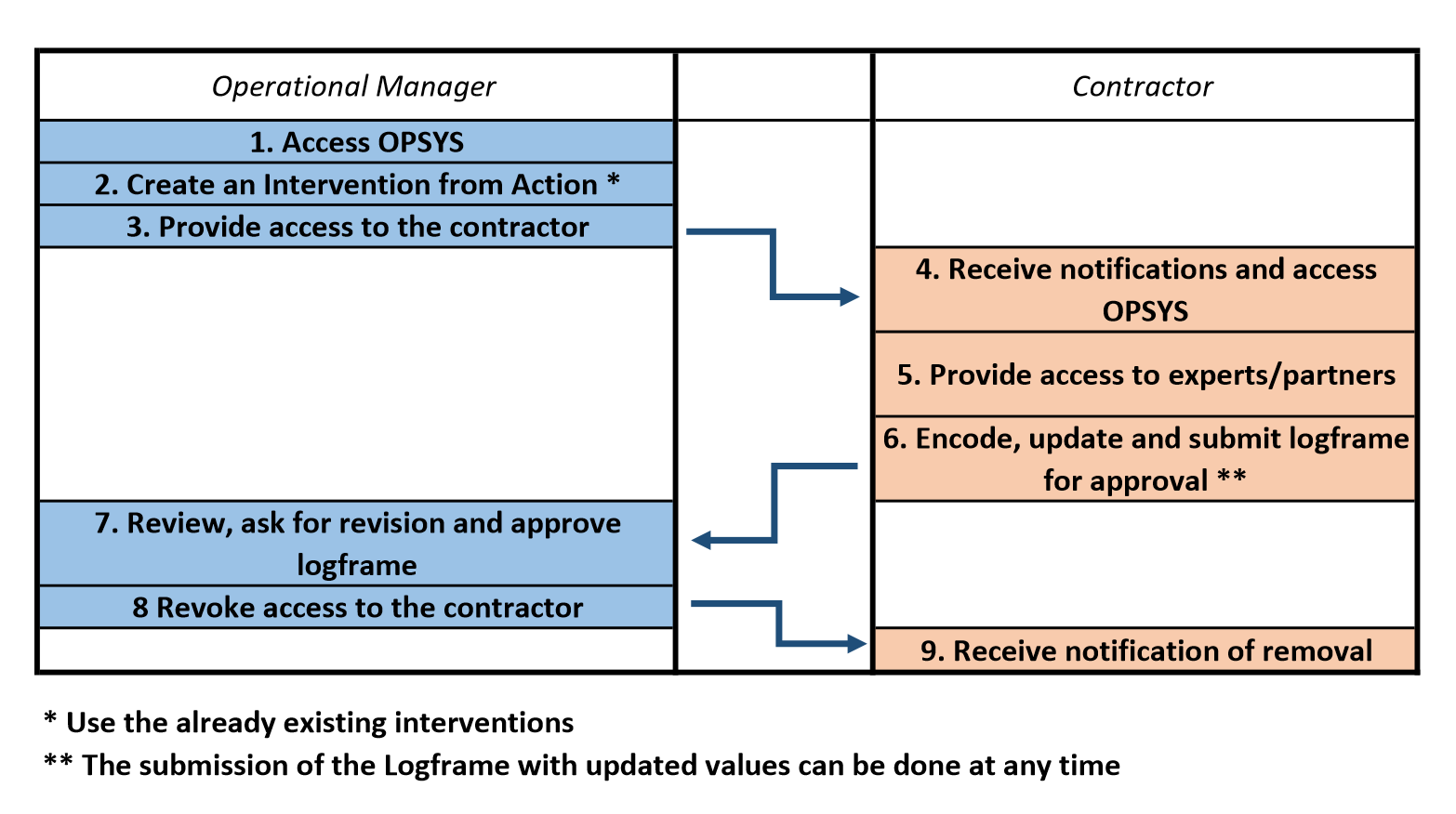 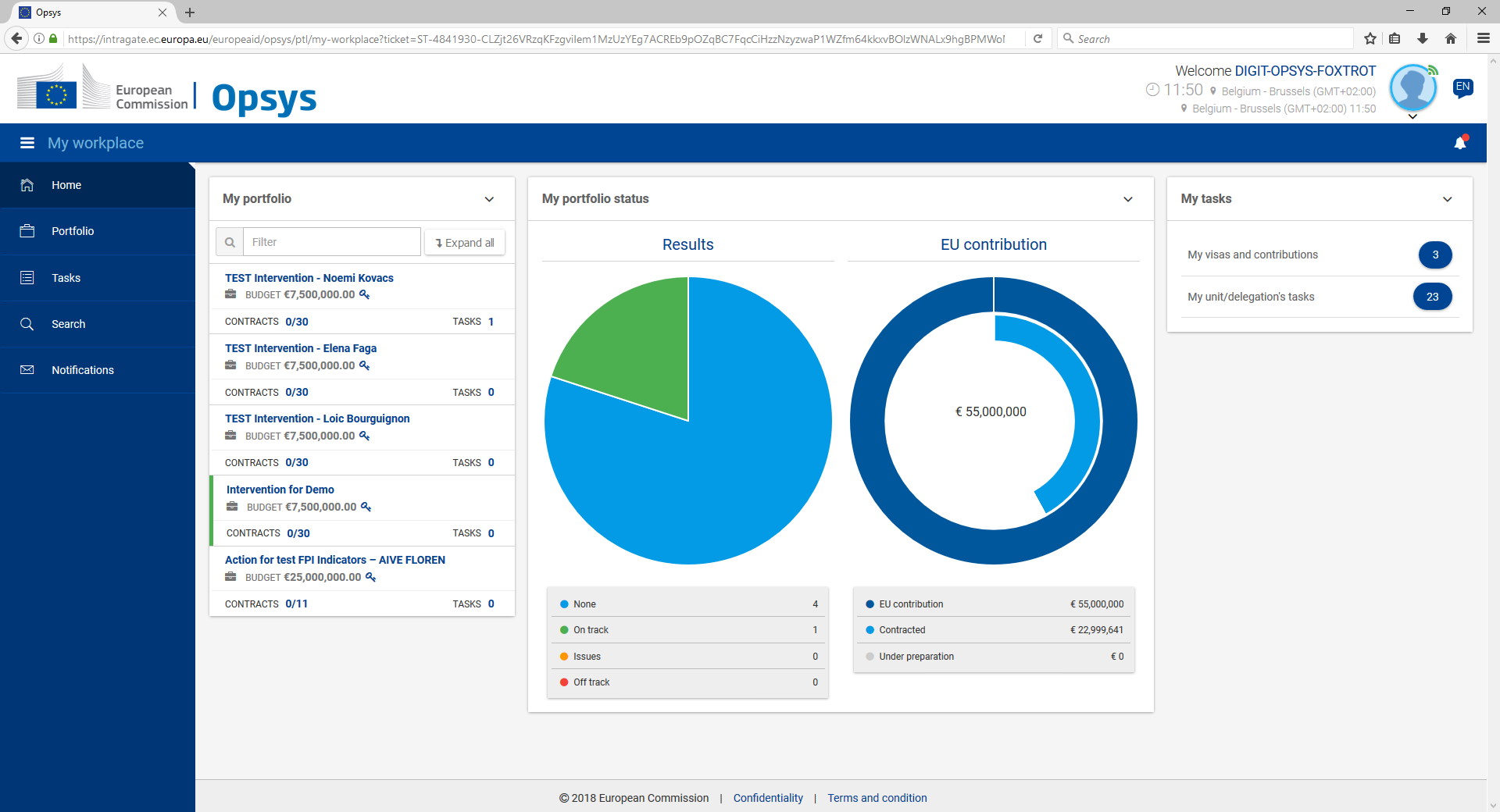 Homepage – My Workplace
Operational Manager
5
1
2
3
9
4
1-Menu

2-Overview of portfolio

3-Portfolio status

4-My tasks

5-Profile

6-Notifications
Choose an intervention
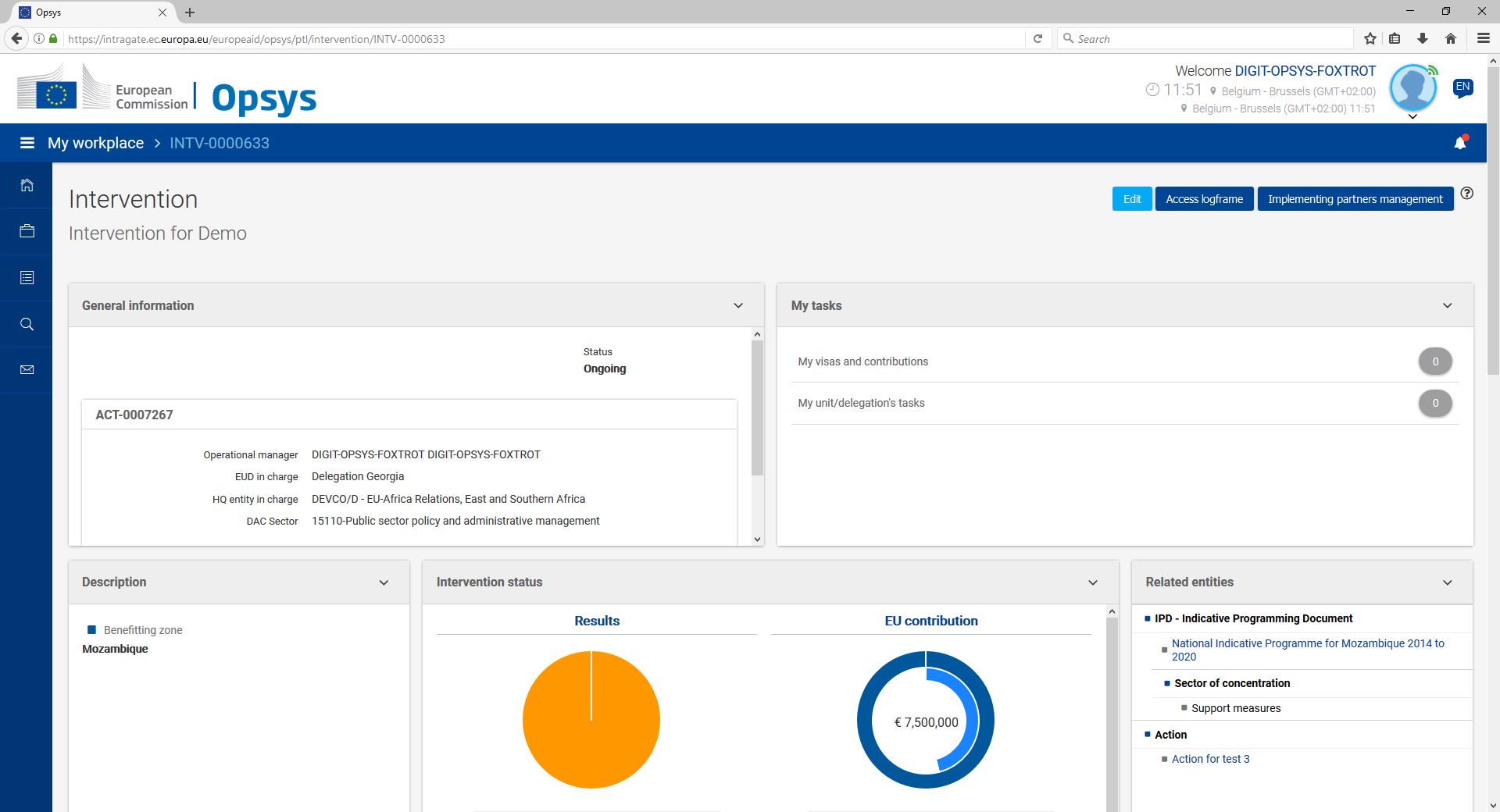 Operational Manager
6
1-General Information

2-My tasks

3-Description

4-Intervention status

5-Related entities

6-Edit; Access LFM, IP management



7-Timeline and progress

8-List of contracts and calls related to this intervention
1
2
Scroll down
5
3
4
Give access to IPs
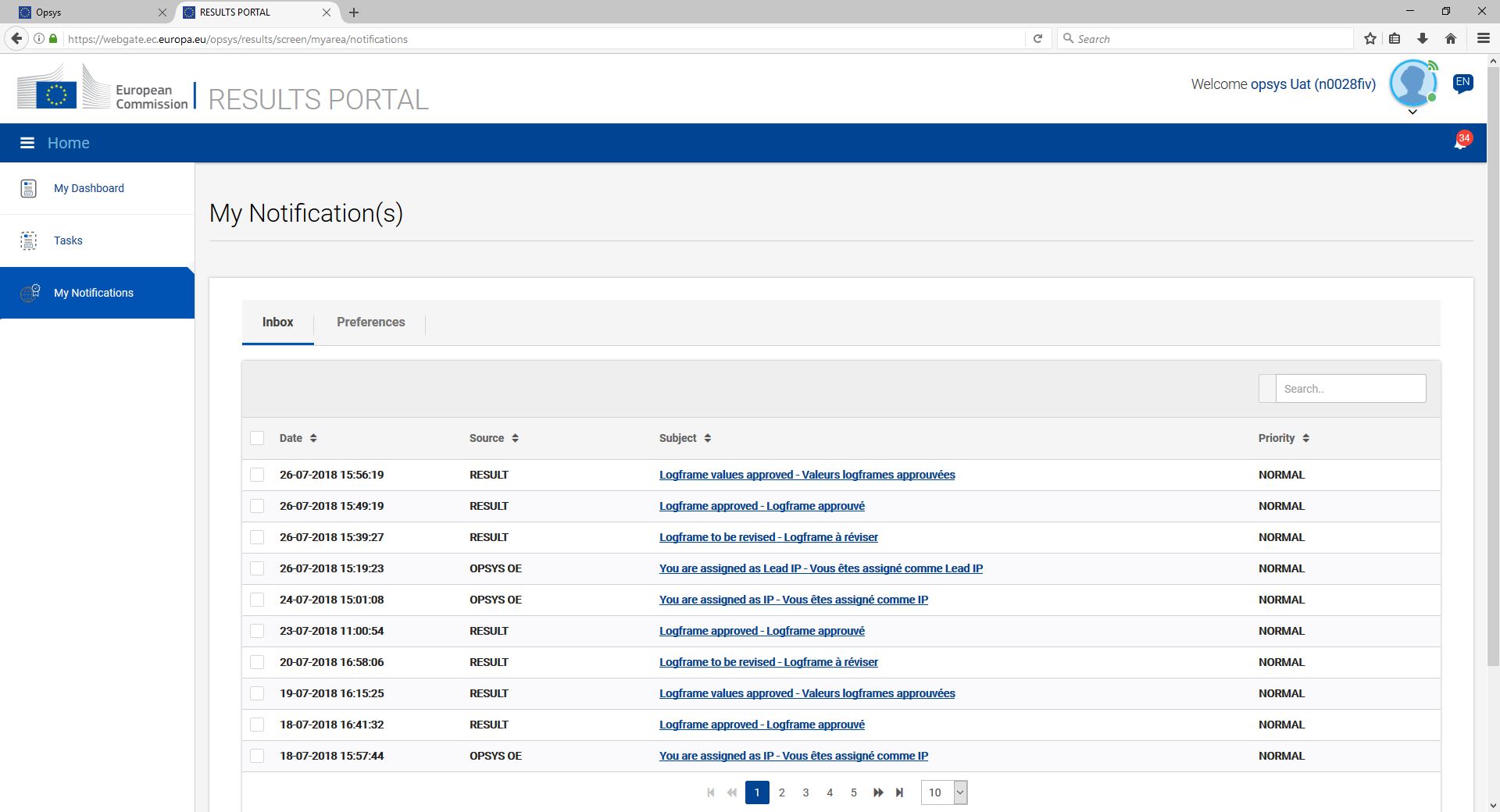 Implementing Partner - Contractor
For implementing partners
2
1
1-Menu 
Dashboard
My tasks
Notifications

2-My Notifications
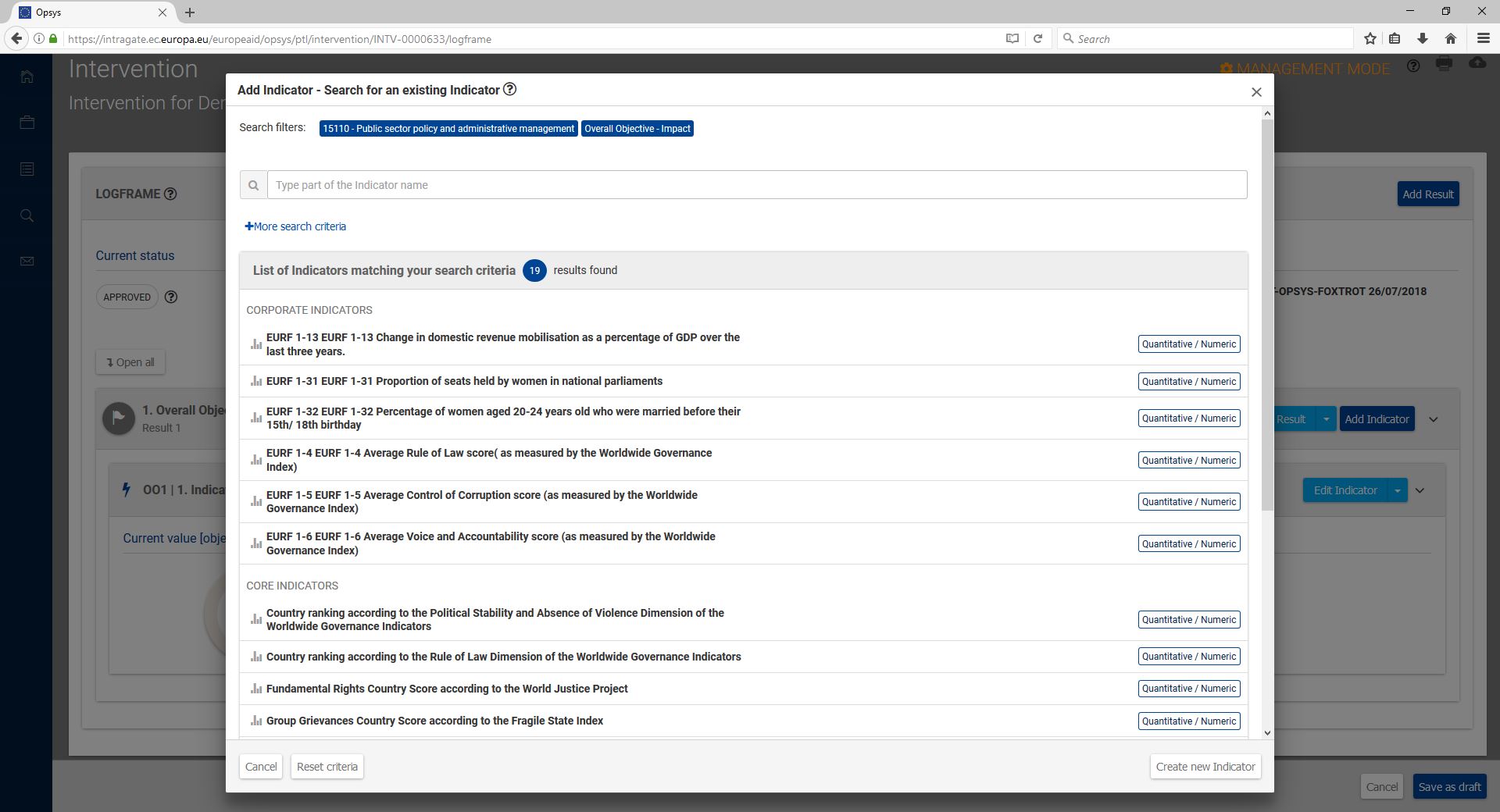 Implementing Partner - Contractor
Operational Manager
1
1-Add indicator by selecting filters
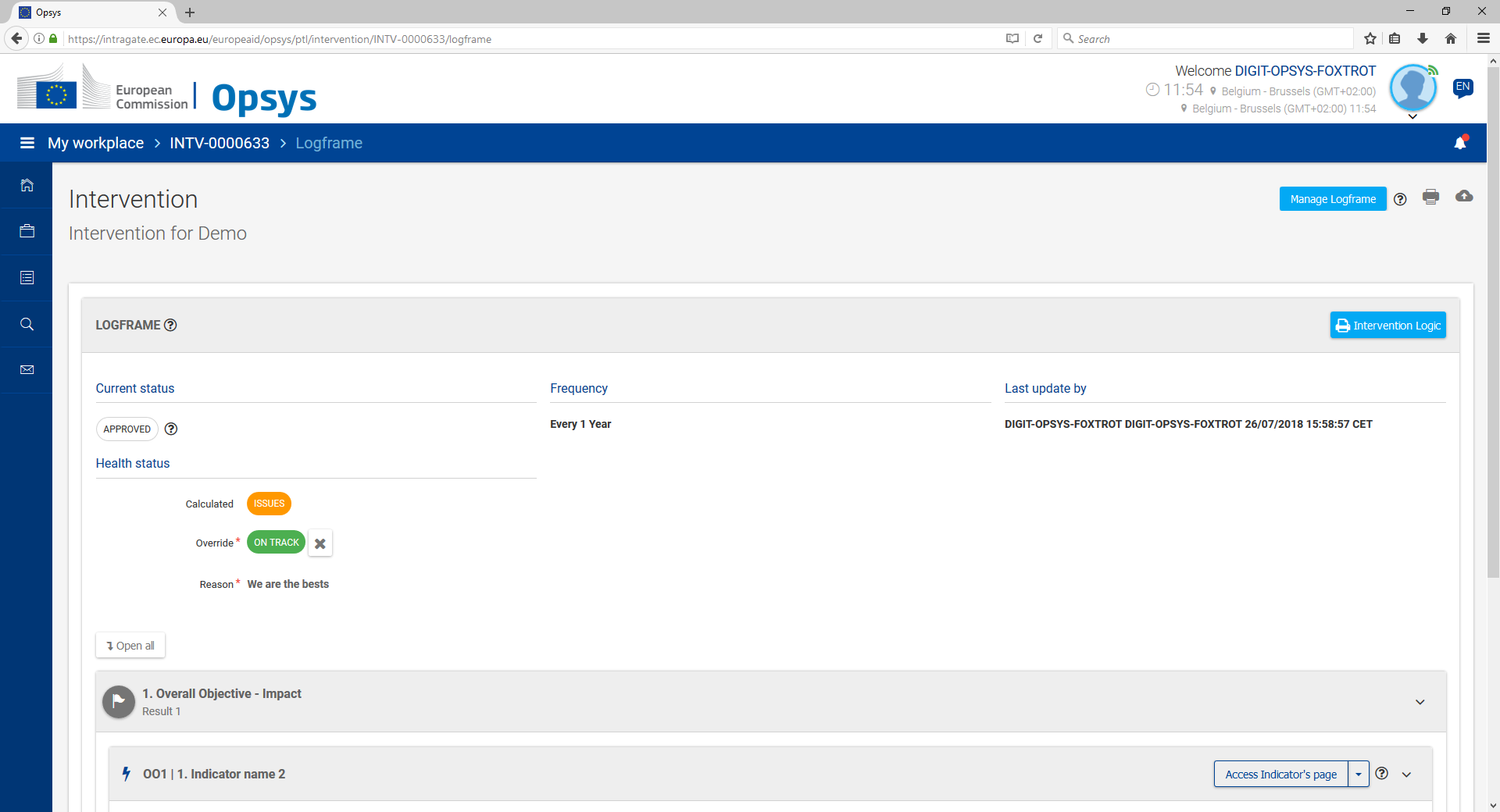 Implementing Partner - Contractor
Operational Manager
2
1
1-View LFM, current status, frequency of value reporting, timeline…

2-Manage your LFM
FTOP: one single entry point for all external stakeholders…
Link: https://ec.europa.eu/info/funding-tenders/opportunities/portal/screen/home
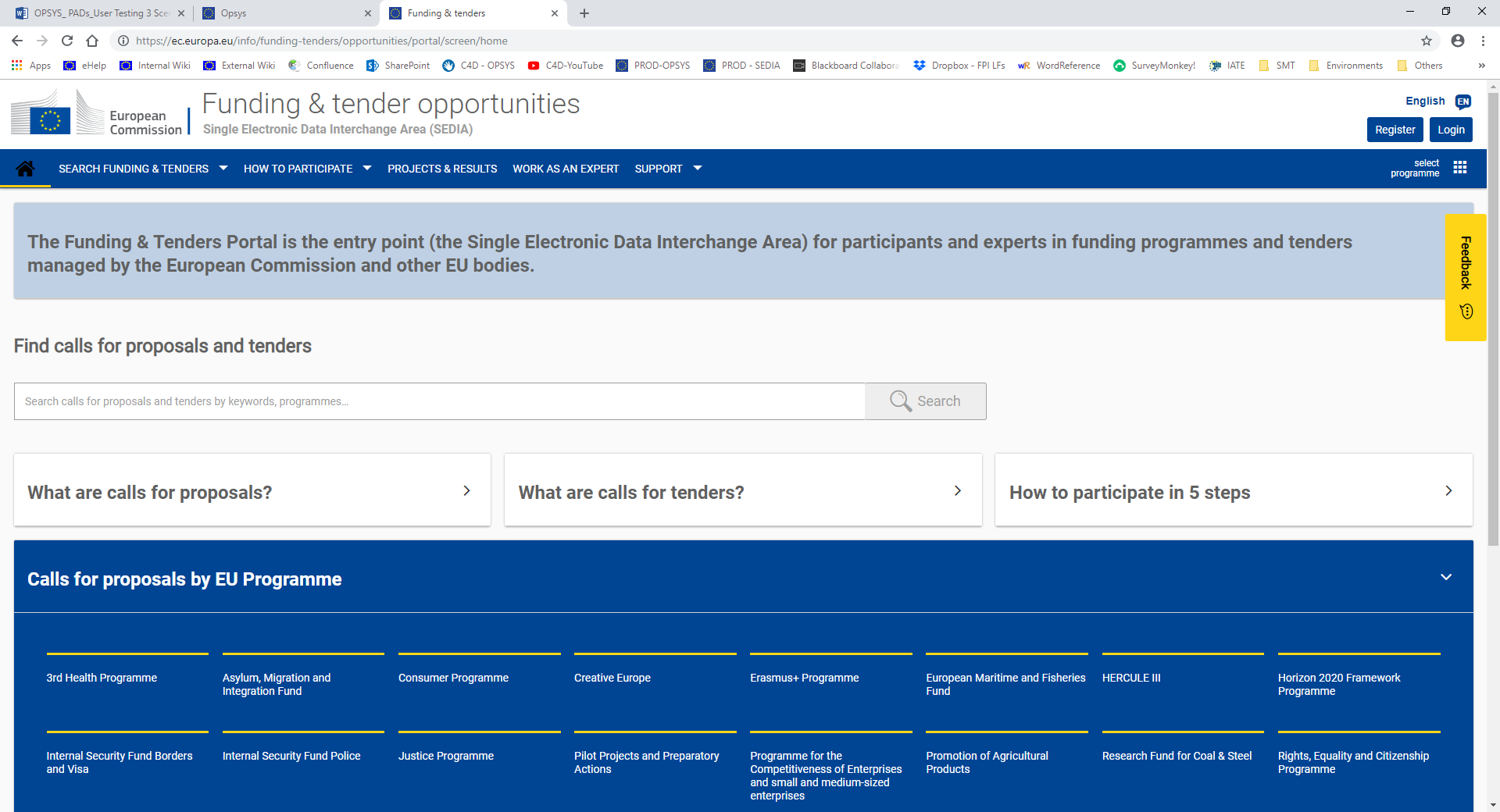 How to start using OPSYS - Implementing Partners
Step 1: Check your e-mail with the link to your Intervention. You receive the notification in your mailbox












Step 2: Click on the link and enter the Results portal. Check your portfolio of interventions. 
OR 

Step 3: you can add other Implementing Partners/Experts.
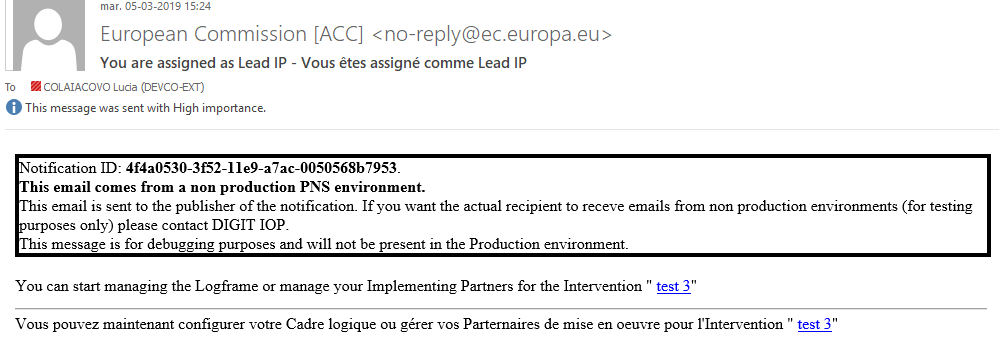 How to start using OPSYS - Implementing Partners
Step 4: Create or edit the logframe
You can now start encoding the logframe or edit the one created by the Operational Manager. 

Step 5: Submit the logframe for revision and approval
Once you have finished encoding the logframe, you have to send it to your Operational Manager for approval. The Operational Manager can ask you to review the logframe. 

Step 6: Add and submit current values
When the logframe has been approved (status must be “Approved”), you can add the current values and submit them to the Operational Manager. The Operational Manager can request the revision of the values submitted.
Contract and Procurement
Actors
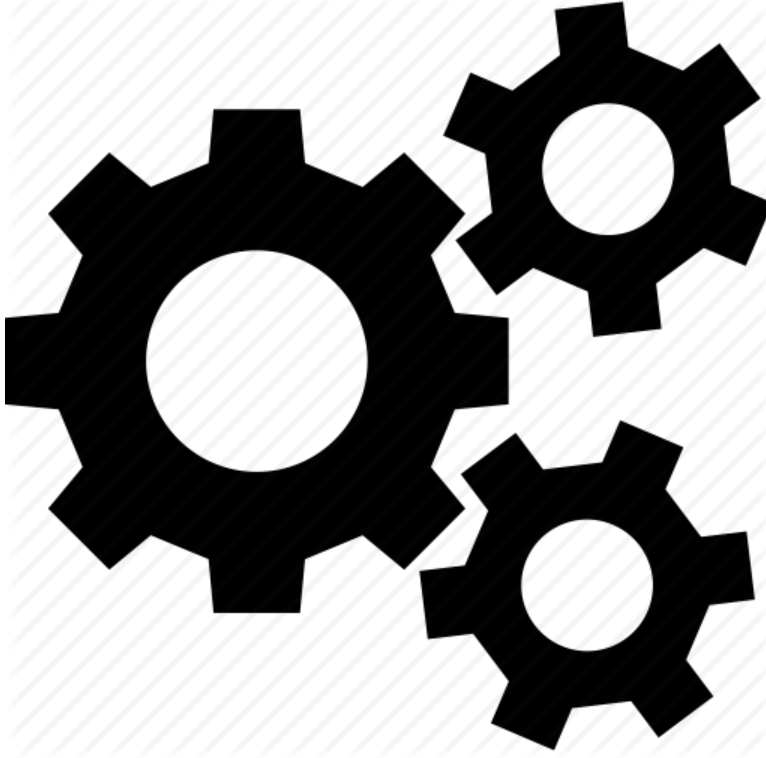 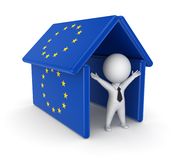 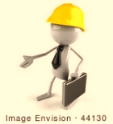 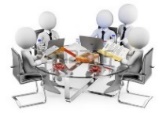 OPSYSsystem
European 
Commission
(OIA / OVA / FIA / FVA / AO)
Contractor
Evaluation 
Committee
Contract and procurement Key Functionalities
1
Keeps up to date the forecasting plan

For other procedures than SIEA :

Publishes prior information notice / contract notice


Submitsapplication


Evaluates and draws-up shortlist
2
7
8
Prepares the dossier
 call for tender / call for proposal

Dossier is prepared with structured data
System provides guidance to the user

In addition for FWC procedures :
Draws up short list
Prepares contract


Structured data of the draft are reviewed
Commitment Level 2 if allocated on Level(s) 1
Draft contract is generated by the system with the structured data and with document of the preparation and submission
Contractor is asked to confirm availability of key experts (in case of service contract)
Sign the contract


Commitment Level 2 is validated in ABAC
Contractor electronically signs the contract
EC electronically signs the contract

The contract enters into force
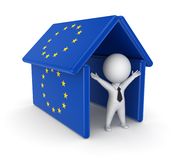 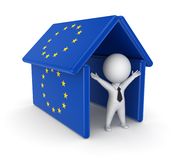 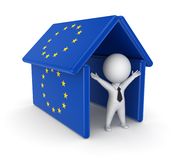 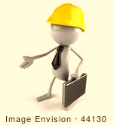 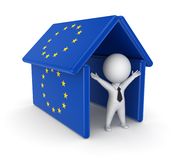 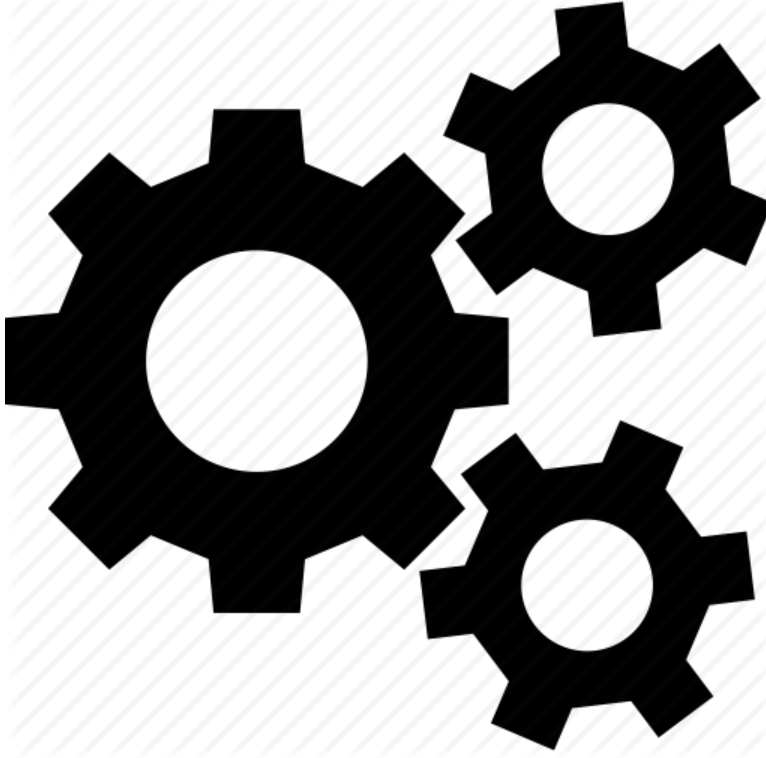 Sends out invitations  to submit an offer
3
Awards the contract
Pays pre-financing
6
9
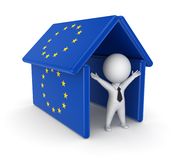 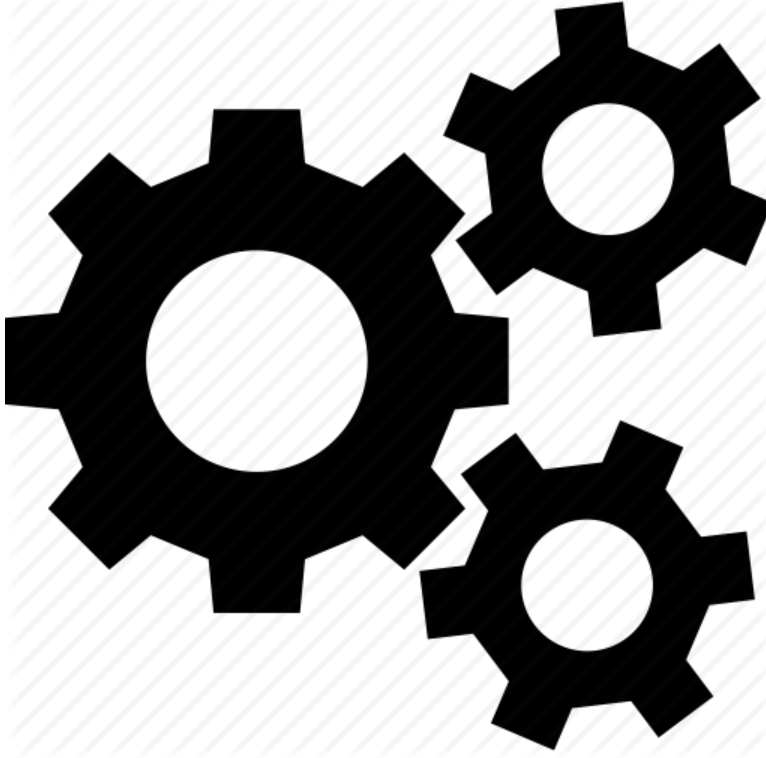 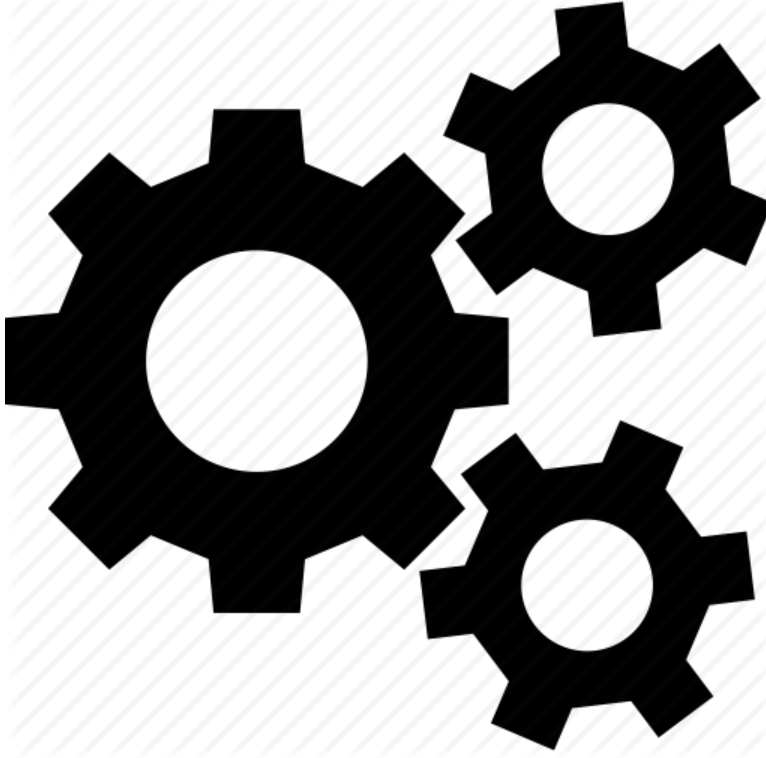 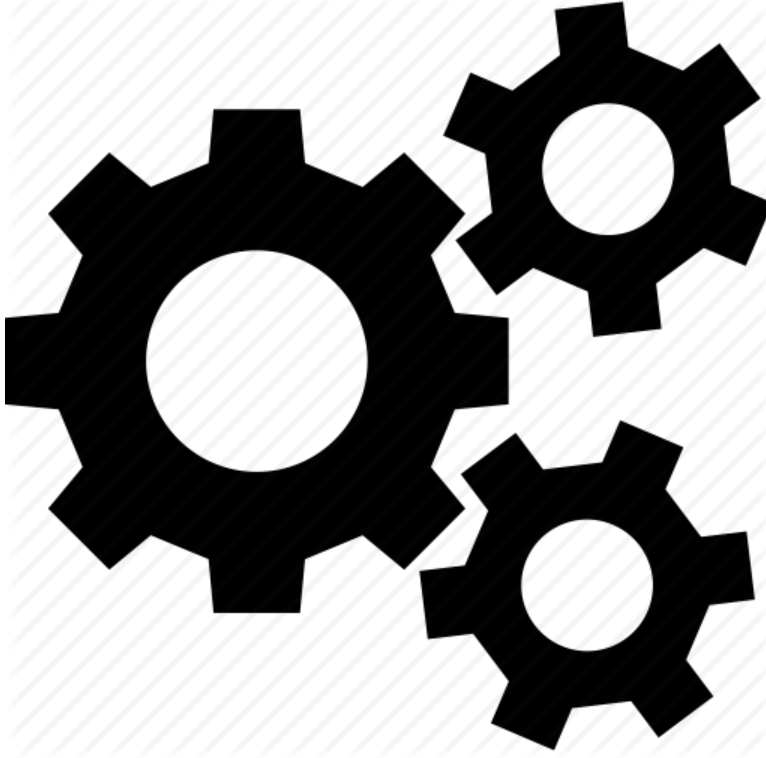 Submits an offer

Offer is prepared with structured data
System provide guidance to the user
Data are encrypted for security reasons
A clock indicates the time remaining before deadline for submission
In parallel of the submission, EC can monitor the submission progress
4
Evaluates the offers


Opening session is performed
Offers are decrypted
The evaluation grid are filled
Evaluation report is uploaded
Ranking of offers is encoded
Awarding letters are prepared
5
Manage the implementation

Invoice and payment are processed in OPSYS and sent to ABAC
Contractor or EC can initiate an amendment
Deliverables are managed and archived
Progress is monitored
Expenditure Verification report are managed
Closure is performed
10
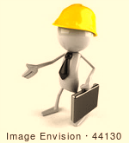 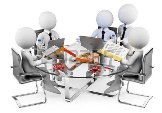 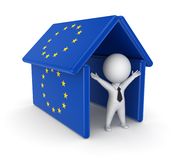 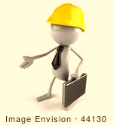 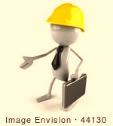 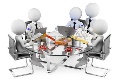 Actors and Processes of Contracts managed in Indirect Management are not represented in this slide
Contract and procurement module: Key improvements
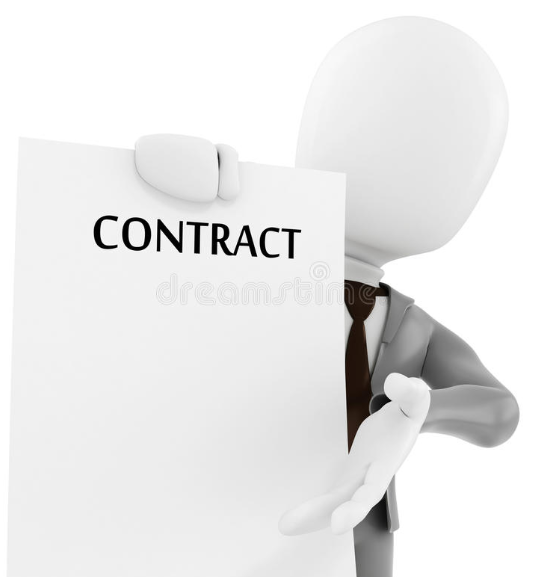 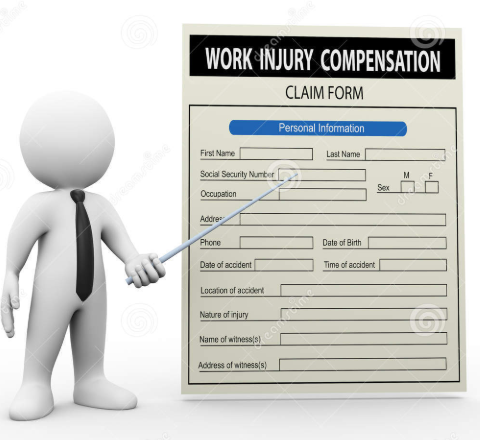 Structured preparation of dossiers (tender / grant) and according to the same approach for all types of contracts
Electronic submission, with structured data
Electronic signature of contracts
Automated generation of contracts
System provides guidance to the users
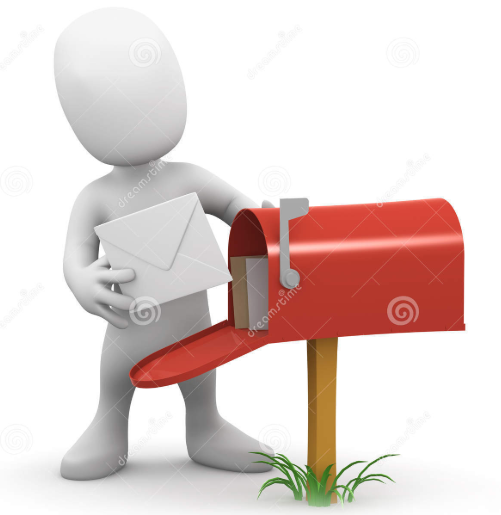 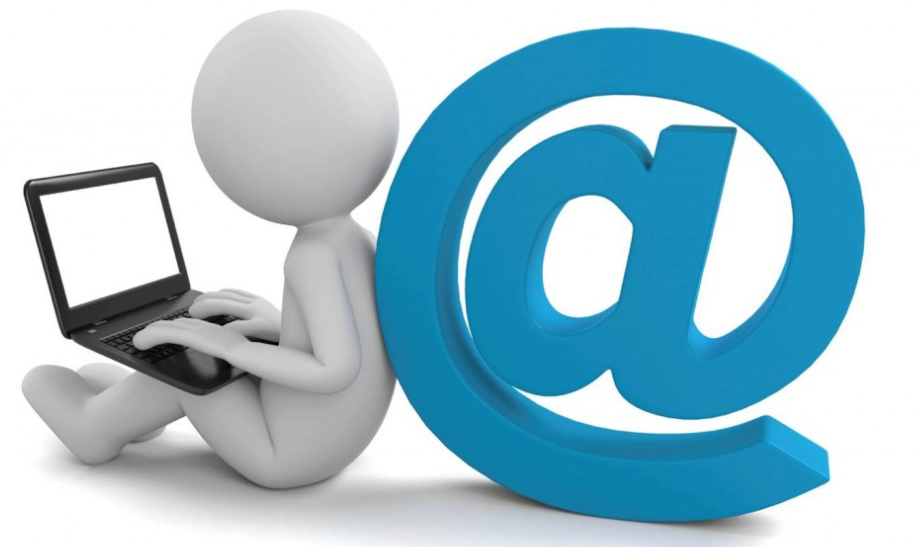 (Generated 
by OPSYS)
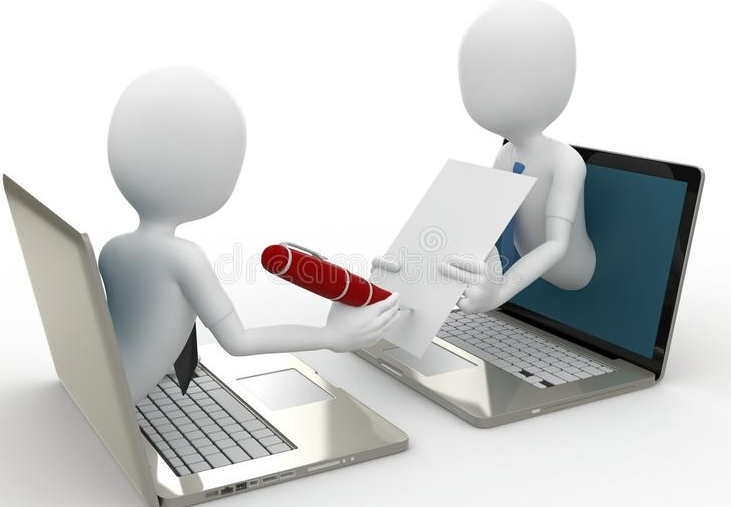 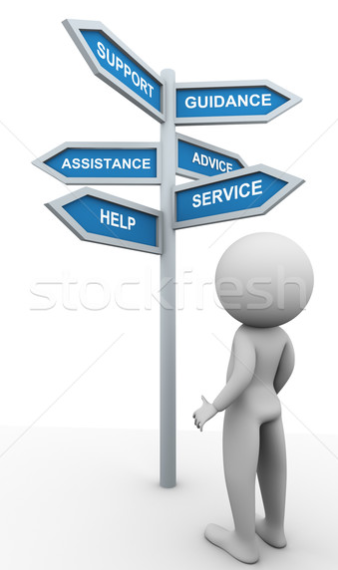 Véronique Lena, Team Leader, Change Management, DEVCO R4
Change Management
Change Management as a facilitator
OPSYS focal points in each delegation – monthly coaching through webinars
Testing phases with colleagues at each key moment of the development of the application (results, interventions and tomorrow contracts)
Embedded guidance in the application (documentation and e-learning)
Continuous support by the Change Management team on operational issues (ex: how to create an intervention). Address an email to: EuropeAid-OPSYS-USER-SUPPORT-COMMUNICATION@ec.europa.eu
Preparation of tutorials including quizzes covering all processes developed in Release 3 ( for internal and external users)
Key milestones for 2019
OPSYS Information sessions during Regional seminars (thematic and/or FCA)
Half-day OPSYS hands-on training during FPI Days
OPSYS workshop and stands during Cooperation Days (13-16 May 2019)
Two-days Seminar with OPSYS Focal Points, HoC and HoFCA (20-21 May 2019)
OPSYS Information session, stands and live demos during European Development Days (18-19 June 2019)
OPSYS Information session to FWC SIEA and Audit consortia (June/July 2019)
From July 2019: all OMs and FCAs colleagues will perform the tutorials.
Guidance: WIKIs
It will allow the users (internal and external) and OPSYS focal points to stay informed on changes and news on the upcoming releases.
It is the primary source of user support in the use of OPSYS.
It contains step-by-steps to guide the user through the most common actions.
It contains Frequently Asked Questions and e-learning videos to support the use of the system 
Link to WIKI for the Internal users: My workplace
Link to WIKI for the External users: Welcome to the portal
e-Help
Navigating on OPSYS you will find helpful hints to help you.
By clicking on the “question mark” the user can access short texts explaining the task to be performed.
Every e-Help request will redirect to a dedicated page in the WIKIs, both for internal and external users.
e-Learning videos
To familiarise yourself or if you have problem performing certain steps in the system, a series of short videos has been produced to guide you, step-by-step, through the most common actions on OPSYS.
The e-learning videos can be found in the WIKIs. You can directly access them 
E-learning videos for Internal users
E-learning videos for External users
Stay tuned
Join the OPSYS Capacity4Dev group to be updated with the latest news! OPSYS group is open to both internal colleagues and external partners



Watch and share OPSYS presentation videos by opening the hyperlink:
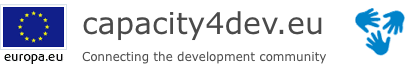 https://europa.eu/capacity4dev/opsys
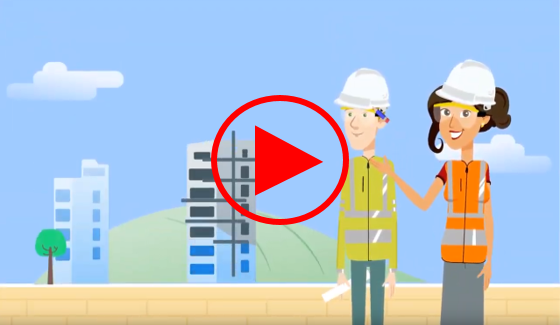 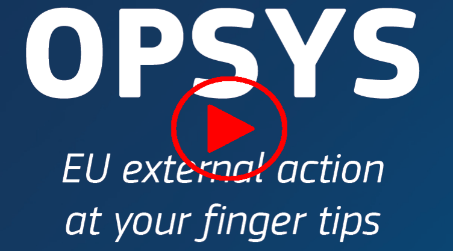